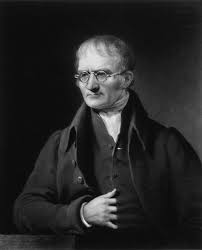 Nom:Dalton


Nom au complet: John Dalton


Nationalité:Grande bretagne


Période de temps:


Découverte: Dalton reprend les idées de Demcocrite… la plus petite particule sera l’atome
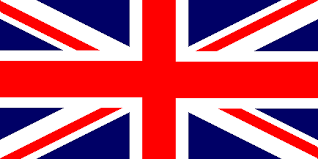 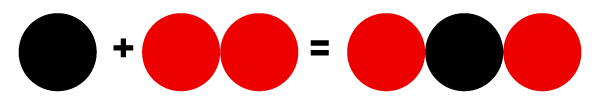